Этот ресурс можно использовать на всех уроках
В данной презентации представлены примеры рефлексии урока (ученик –учитель, ученик-ученик )
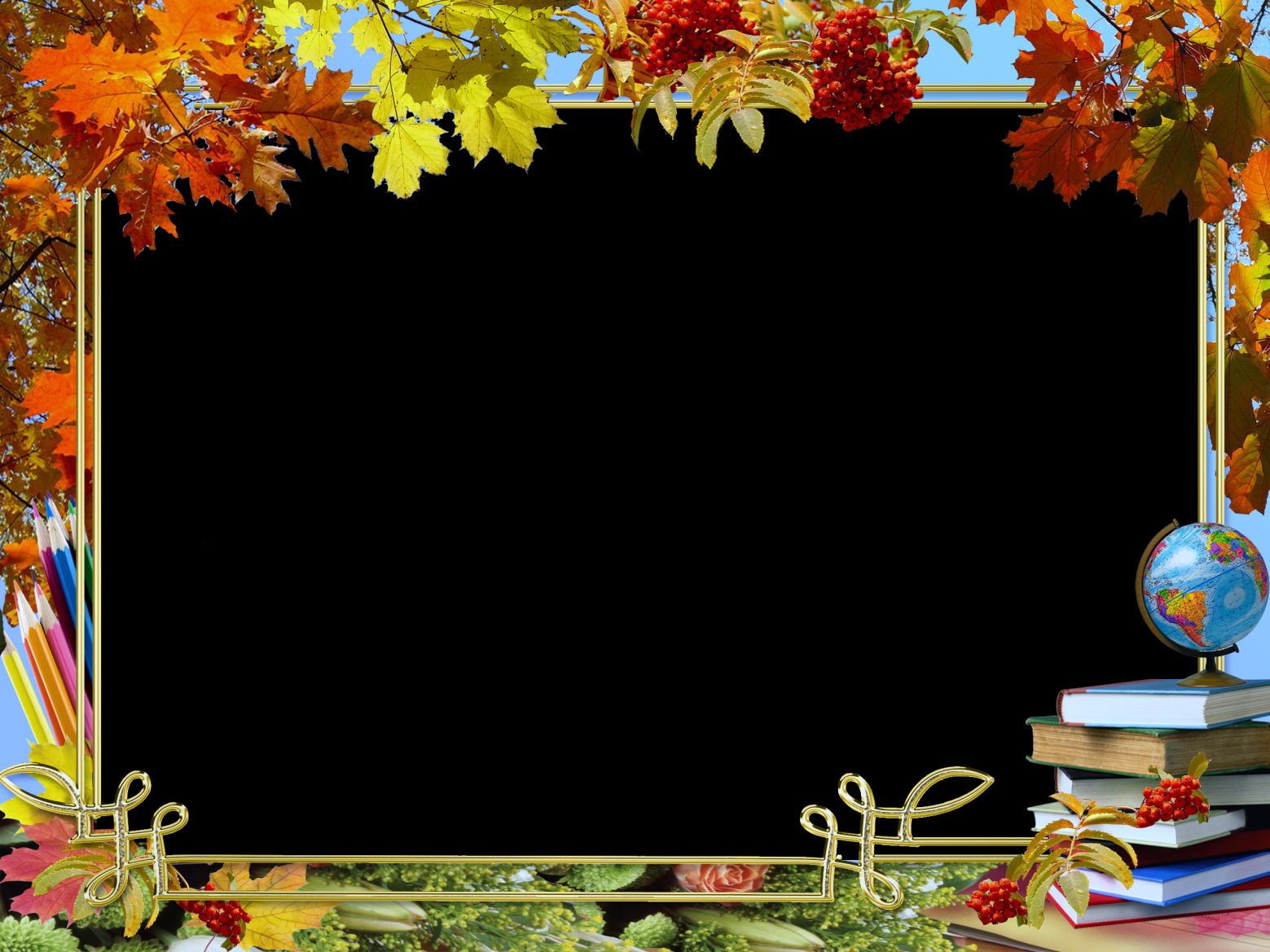 КОПИЛОЧКА ПРИМЕРОВ
РЕФЛЕКСИИ НА УРОКЕ
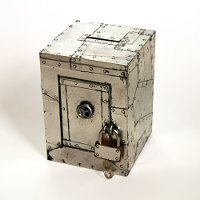 Клименко Л.В. группа №10 тренер Нурпеисова А.Т.
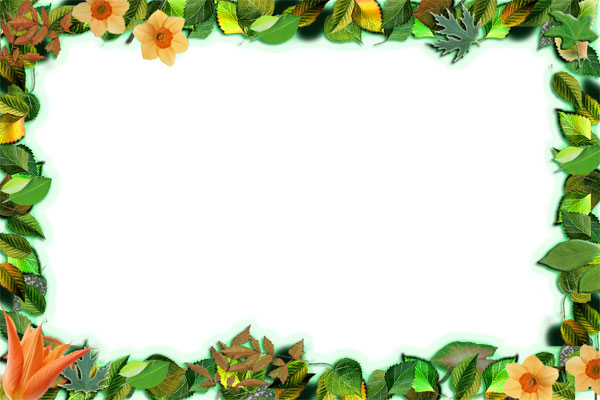 6. Метод «Анкета».
Школьникам предлагается небольшая анкета, наполнение которой можно менять, дополнять в зависимости от того, на какие элементы урока обращается особое внимание. Можно попросить обучающихся аргументировать свой ответ.
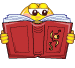 Клименко Л.В. группа №10 тренер Нурпеисова А.Т.
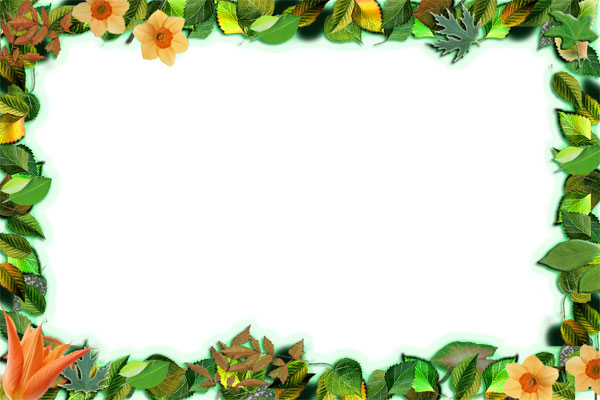 7. Вопросы, требующие многовариантных ответов:
Почему было трудно? 
Что открыли, узнали на уроке?
Оправдались ли ваши ожидания от урока?
Что вы взяли с сегодняшнего урока?
Над чем заставил задуматься урок?
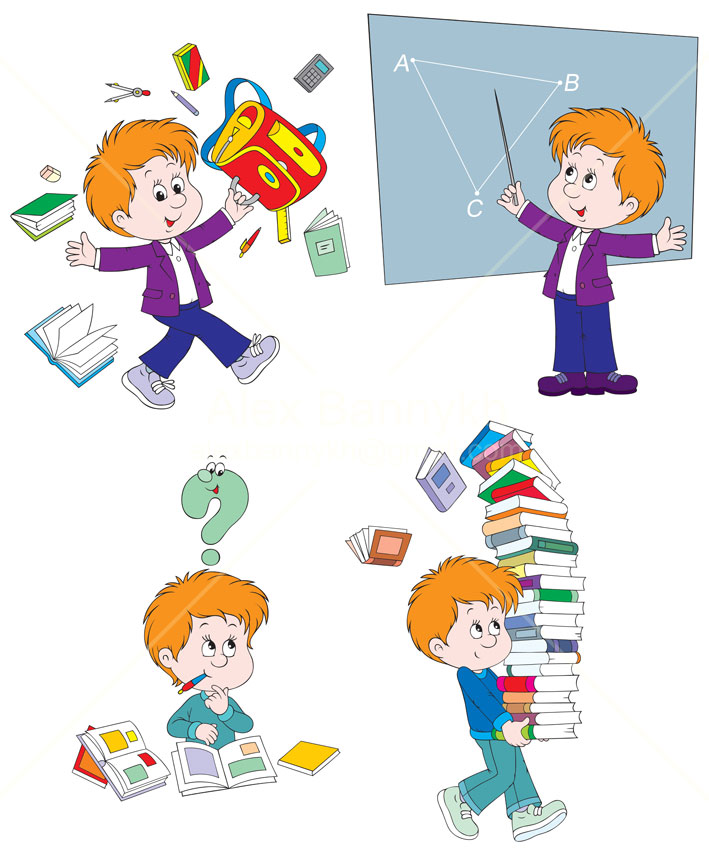 Клименко Л.В. группа №10 тренер Нурпеисова А.Т.
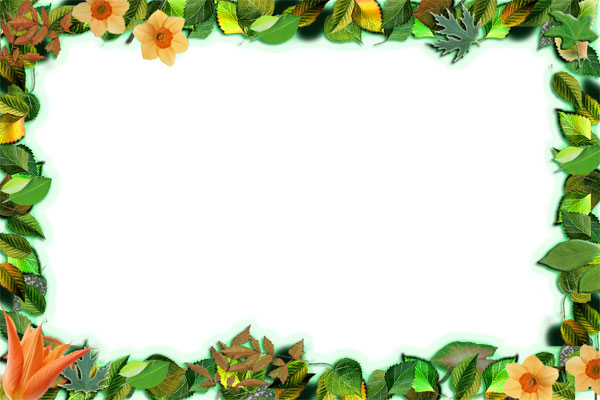 8. Метод «Благодарю…».
В конце урока учитель предлагает каждому ученику выбрать только одного из ребят, кому хочется сказать спасибо за сотрудничество и пояснить, в чем именно это сотрудничество проявилось. Учителя из числа выбираемых следует исключить. Благодарственное слово педагога является завершающим. При этом он выбирает тех, кому досталось наименьшее количество комплиментов, стараясь найти убеди-тельные слова признательности и этому участнику событий.
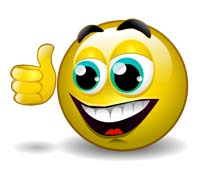 Клименко Л.В. группа №10 тренер Нурпеисова А.Т.
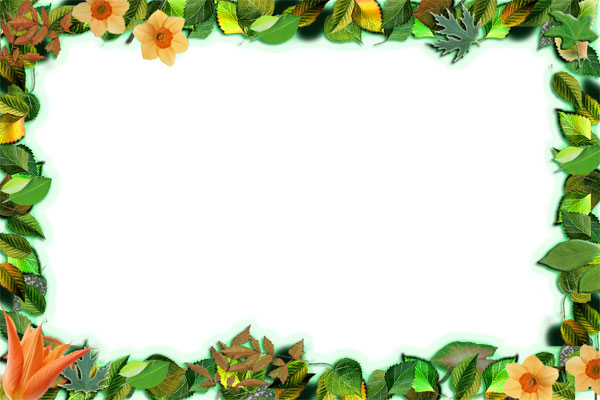 9.   «Лист самооценки».
Получил удовольствие
Узнал что-то новое
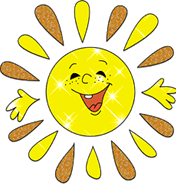 Я
Ничего не понял
Узнал что-то новое
Удивился
Расстроился
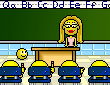 Клименко Л.В. группа №10 тренер Нурпеисова А.Т.
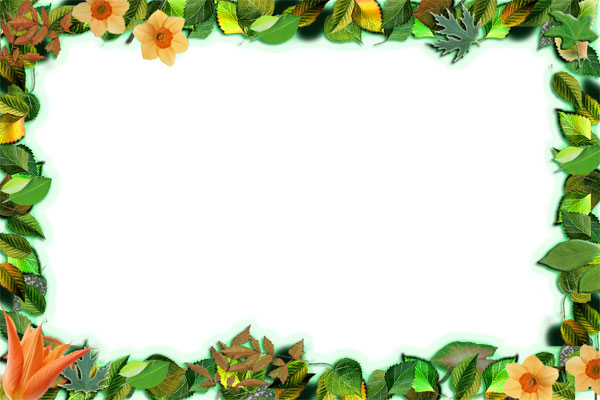 10.   «Лист самоконтроля».
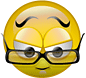 Ведется на протяжении всего урока.

Фамилия, имя ученика_____________________________
Клименко Л.В. группа №10 тренер Нурпеисова А.Т.
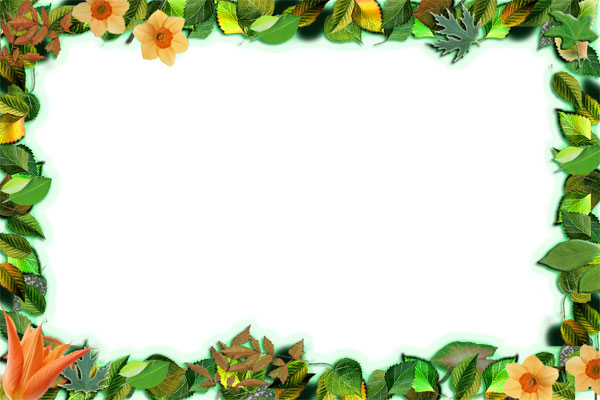 13.   «ИНСЕРТ»
«V» - знаю
 «+» - новое для меня;
 «-» - думал иначе;
 «?» - не понял, есть вопросы.
«V» - знаю
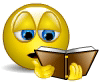 .Филиал «АО НЦПК «Өрлеу»  группа №8 Клименко Л.В 
тренер Нурпеисова А.Т.
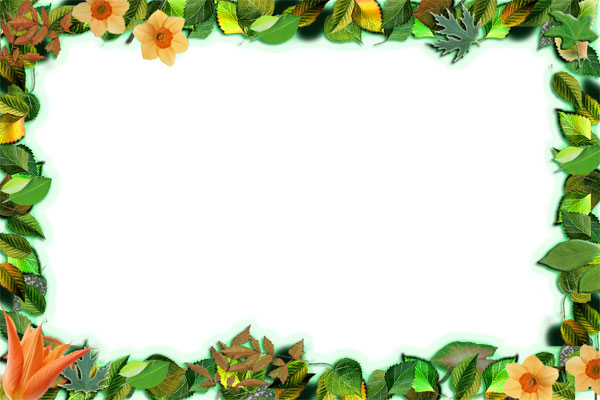 13.   «Ромашка Блума»
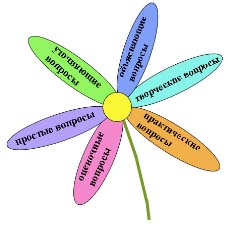 «V» - знаю
 «+» - новое для меня;
 «-» - думал иначе;
 «?» - не понял, есть вопросы.
«V» - знаю
.Филиал «АО НЦПК «Өрлеу»  группа №8 Клименко Л.В 
тренер Нурпеисова А.Т.
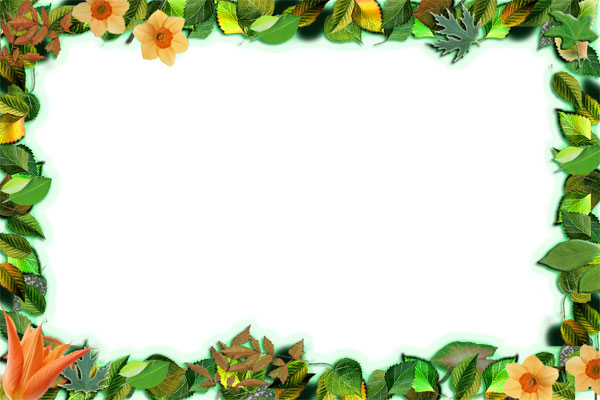 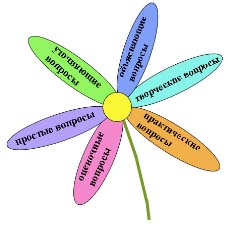 13.   «Ромашка Блума»
Простой вопрос: «Что означает рефлексия?»
Уточняющий вопрос: «Верно ли утверждение, что это – 
обратная связь?»
Интерпретационный (объясняющий) вопрос: «Почему 
метапознание играет важную роль в рефлексии?»
Творческий вопрос: «Как вы думаете, возможно ли рефлексия 
без осознания собственного процесса обучения?»
Оценочный вопрос: «Почему нужно понимать когнитивные 
процессы?»
Практический вопрос: «Встречались ли вы с затруднениями 
При проведении рефлексии?»
«V» - знаю
 «+» - новое для меня;
 «-» - думал иначе;
 «?» - не понял, есть вопросы.
«V» - знаю
.Филиал «АО НЦПК «Өрлеу»  группа №8 Клименко Л.В 
тренер Нурпеисова А.Т.
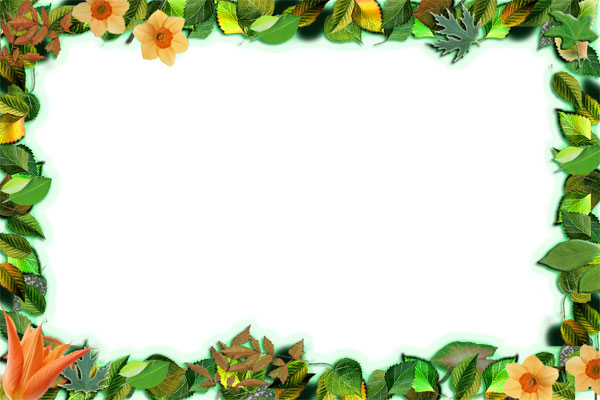 13.   «Письмо с дырками»
Восстановите текст
Рефлексия – это осознанное … над проведенным … . В большинстве случаев рефлексия состоит из нескольких …, связанных между собой … и посвящённых одной … .
		Основные признаки рефлексии:
1. Процесс … активити.
2. Наличие … анализа.
3. Относительное … осмысление деятельности.
4. Определённый … мыслей.
5. … связь предложений в анализе.
«V» - знаю
 «+» - новое для меня;
 «-» - думал иначе;
 «?» - не понял, есть вопросы.
«V» - знаю
.Филиал «АО НЦПК «Өрлеу»  группа №8 Клименко Л.В 
тренер Нурпеисова А.Т.
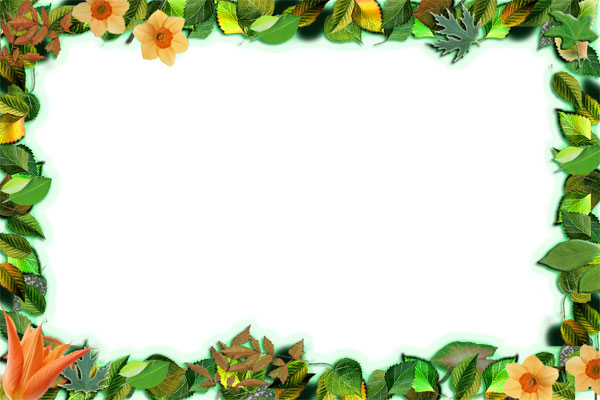 13.   «Да-Нетка»
Рефлексивный отчет / Рефлексивтік есеп / Reflective account – документ, в котором прослеживаются примеры из практической деятельности учителя, подтвержденные соответствующими знаниями теоретического материала и сопровождаемые глубоким анализом результатов практической деятельности.
Нужны ли примеры из практической деятельности для рефлективного отчета?
Играет ли роль знание теоретического материала?
Есть ли необходимость анализа своей деятельности?
Состоится ли рефлексия без анализа активити?
Возможен ли анализ без знания теории?
«V» - знаю» - новое для меня;
 «-» - думал иначе;
 «?» - не понял, есть вопросы.
«V» - знаю
.Филиал «АО НЦПК «Өрлеу»  группа №8 Клименко Л.В 
тренер Нурпеисова А.Т.
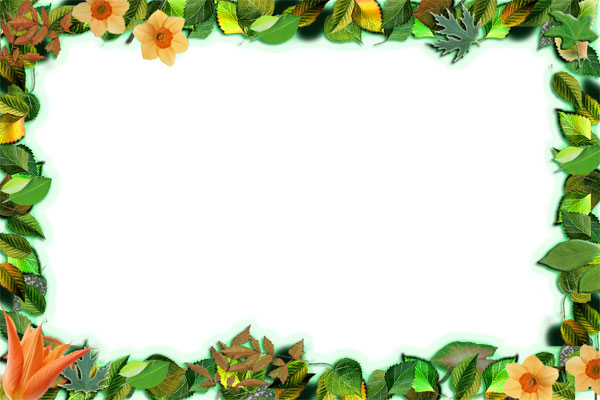 13.   «Триз-загадка»
Алгоритм: 1 – выбери объект
2 – заполни таблицу: а) какой объект б) – что (кто) такое же?
3 – соедини обе части при помощи «но не»
Документ, но не паспорт
Отчет, но не имеет точных данных
Есть примеры, но не решаются
Глубокий, но не вода
Интересный, но не детектив
«V» - знаю» - новое для меня;
 «-» - думал иначе;
 «?» - не понял, есть вопросы.
«V» - знаю
.Филиал «АО НЦПК «Өрлеу»  группа №8 Клименко Л.В 
тренер Нурпеисова А.Т.
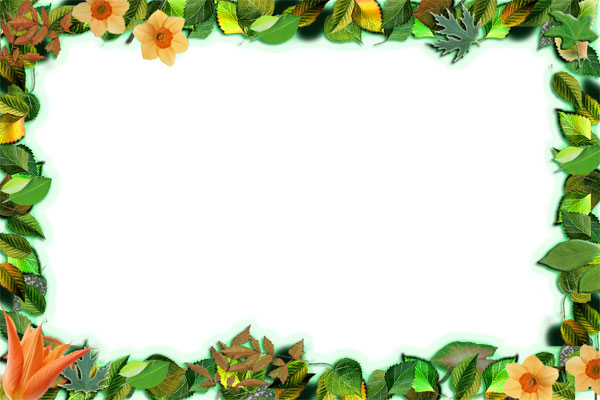 13.   «Триз-загадка»
Алгоритм: 1 – выбери объект
2 – заполни таблицу: а) какой объект б) – что (кто) такое же?
3 – соедини обе части при помощи «но не»
Обучающий, но не урок
Занятие, но не имеет отметок
Учит, но не учитель
Познает, но не ученик
Тайм, но не хоккей
«V» - знаю» - новое для меня;
 «-» - думал иначе;
 «?» - не понял, есть вопросы.
«V» - знаю
.Филиал «АО НЦПК «Өрлеу»  группа №8 Клименко Л.В 
тренер Нурпеисова А.Т.
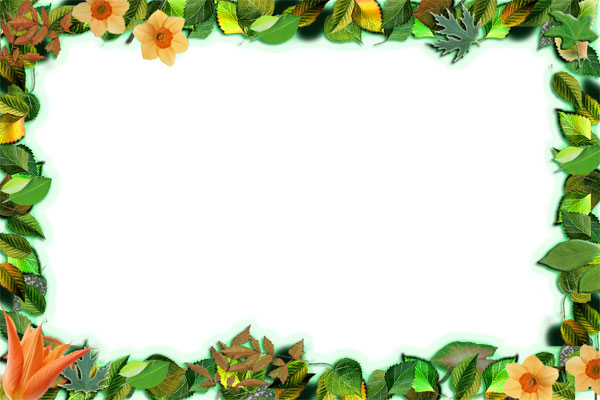 17. «Запустите корабль в море Знаний.»  

     Те ребята, которые считают, что хорошо усвоили тему,      помещают свой кораблик в море, а те, кто не уверен в этом,    остаются в заливе правил.
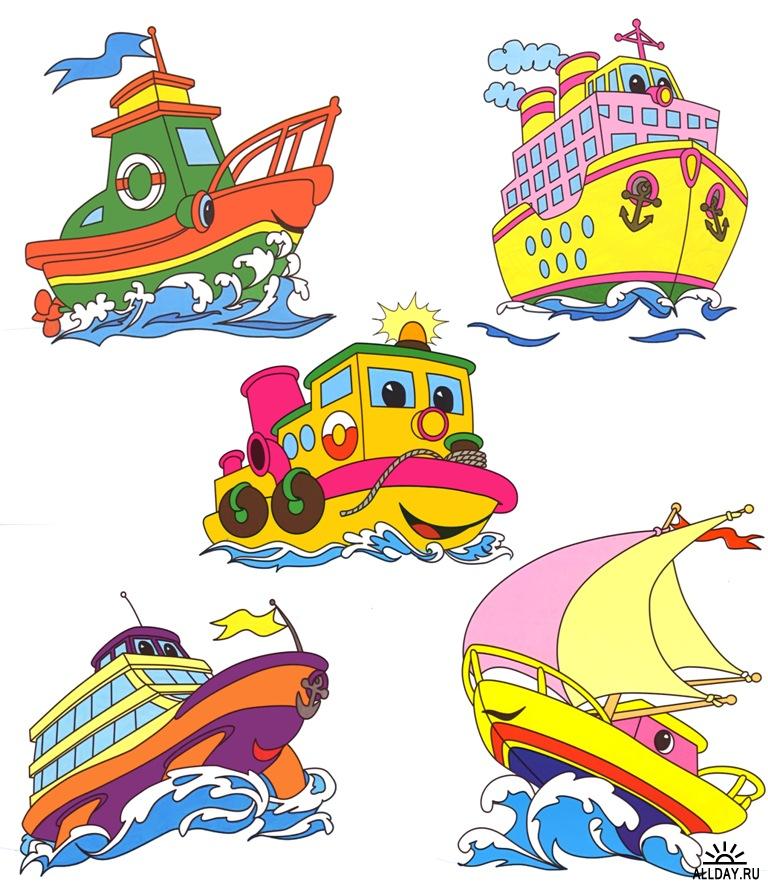 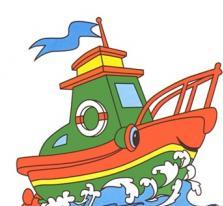 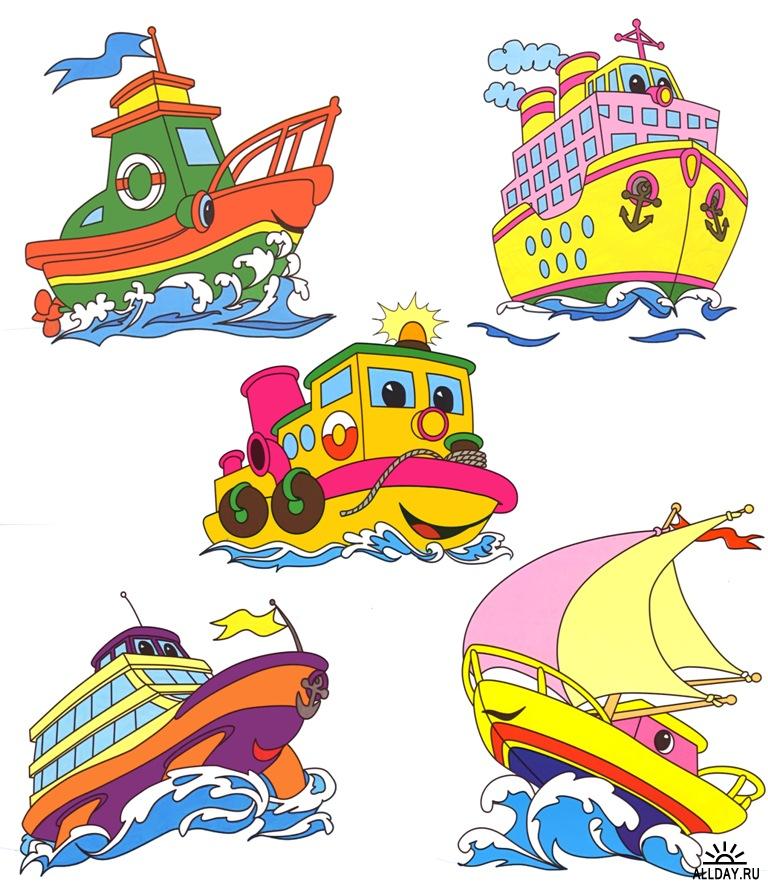 Залив правил
Море знаний
Клименко Л.В. группа №10 тренер Нурпеисова А.Т.
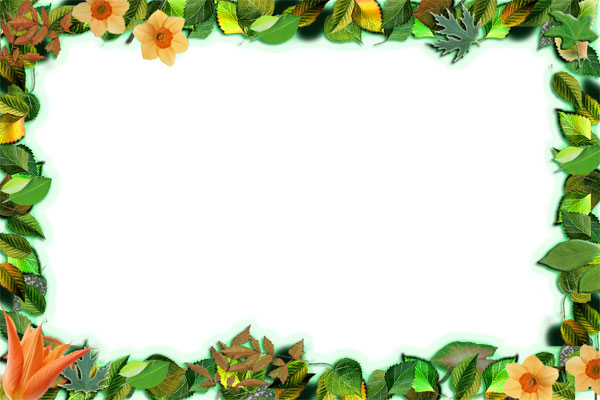 «Формативное оценивание»
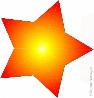 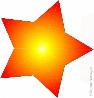 «Две звезды 
и одно пожелание»
!
Клименко Л.В. группа №10 тренер Нурпеисова А.Т.
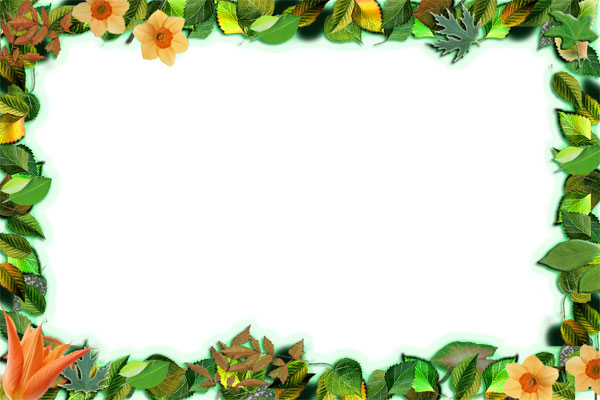 «Формативное оценивание»
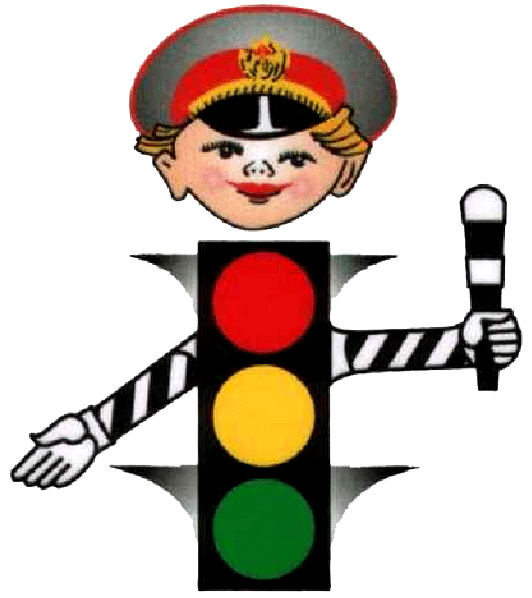 Красный – не согласен

2.  Желтый – надо подумать

3.  Зеленый – разделяю ваш взгляд
Клименко Л.В. группа №10 тренер Нурпеисова А.Т.
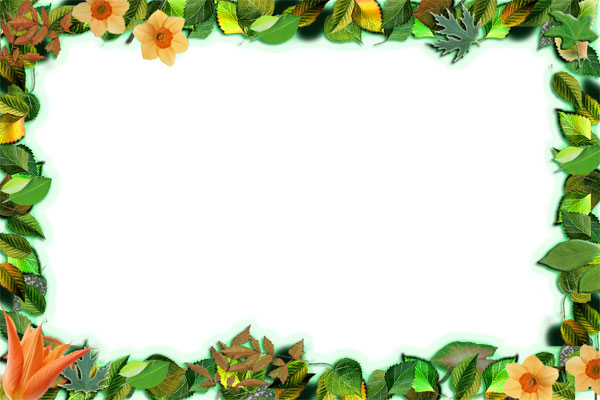 «Формативное оценивание»
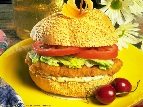 Сэндвич:

1 – 

2 – 

3 -
Клименко Л.В. группа №10 тренер Нурпеисова А.Т.
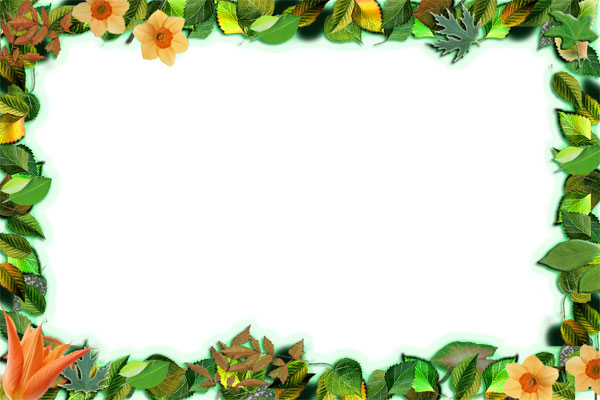 «Формативное оценивание»
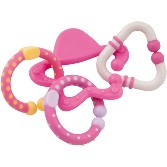 Цепочка событий:

1 – 

2 – 

3 -
Клименко Л.В. группа №10 тренер Нурпеисова А.Т.
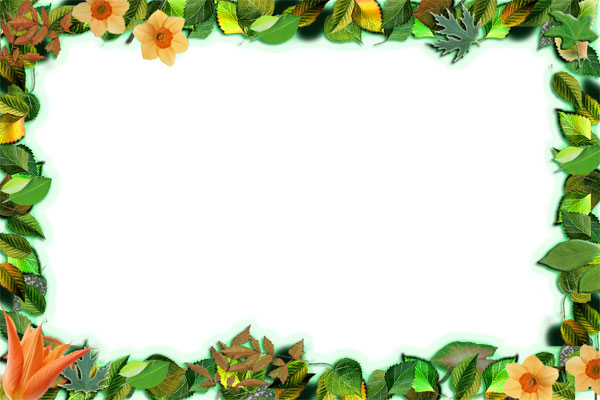 «Формативное оценивание»
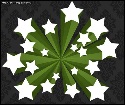 Фейерверк идей:

1 – 

2 – 

3 -
Клименко Л.В. группа №10 тренер Нурпеисова А.Т.
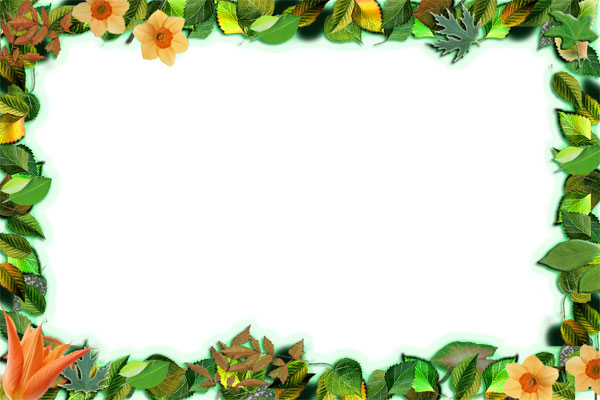 «Формативное оценивание»
Позитивные идеи:

1 – 

2 – 

3 -
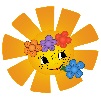 Клименко Л.В. группа №10 тренер Нурпеисова А.Т.